TRANZisztori: a tárgy névadó előadása
www.eet.bme.hu
Dr. Mizsei János
A kezdetek
Elektronikus Eszközök Tanszéke
Előzményei (elkötelezett kutatók és ipari vezetők): 
Egyesült Izzó kutatólaboratóriuma, 
ME Vezetéknélküli Hiradástechnikai Tanszék
Személyek:  Lukáts Miklós (1957), Barta István (1958), Valkó Iván Péter (1958)
Tranzisztor (bipoláris)
Előzményei (tudás, erőforrások): 
kvantummechanika, 
félvezetők, 
térvezérelt eszköz szabadalom, 
alapkutatásokra áldozott erőforrások .
Személyek:  John Bardeen, Walter Brattain a kísérletezők, (1947-48) William Shockley, aki megmagyarázta.
2
Félvezetők (átlagvegyérték: ~ 4)
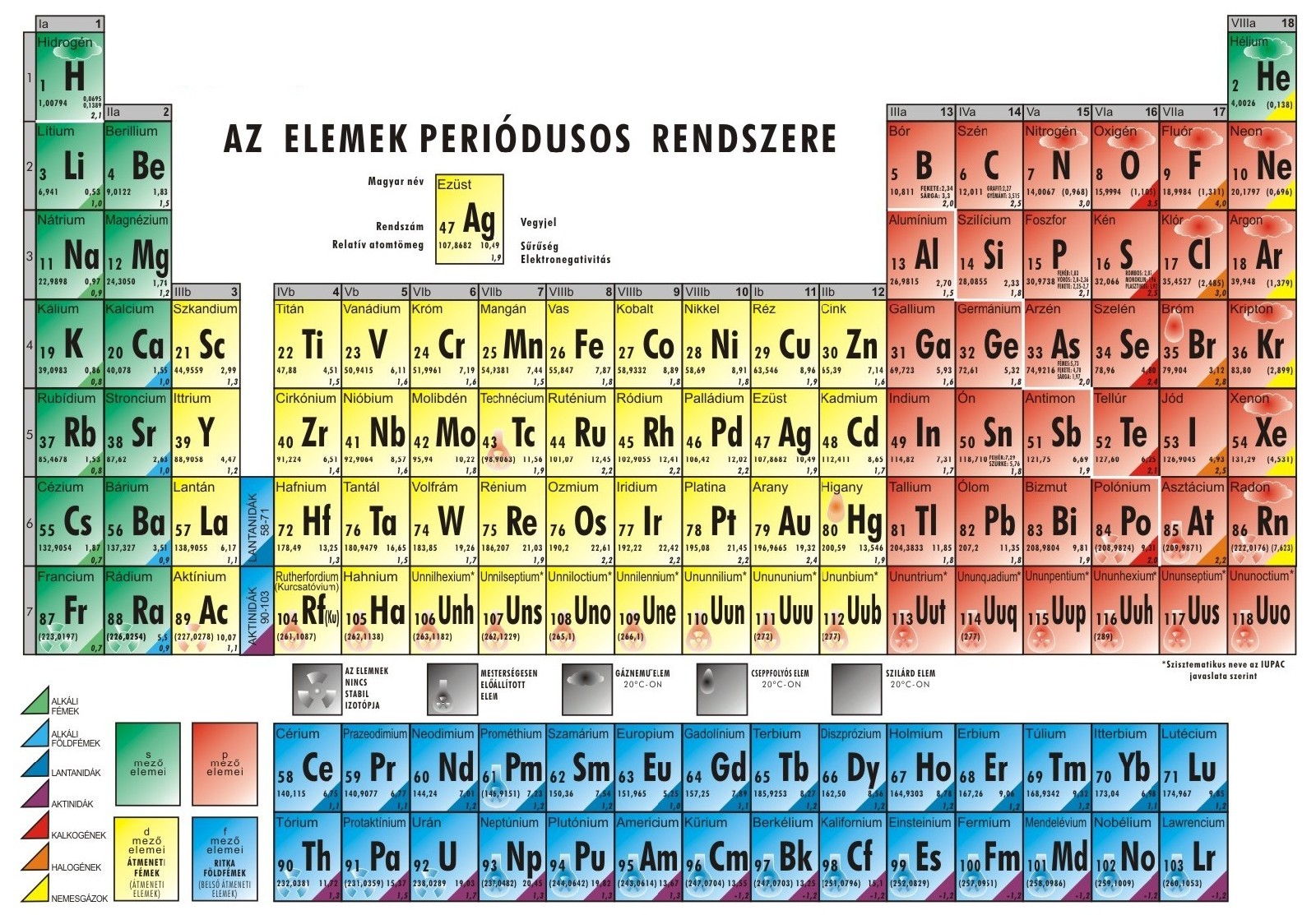 Ge – Si – SiGe – SiC		Elemi – Vegyület 
	GaAs		CuO „kuprox”
	InSb		SnO2 gázérzékelő
	AlP		PbS  tűs egyenirányító (galenit)
	GaN
	HgTe
	ZnO
Kovalens kötés
Ionos kötés
3
A Szilícium:
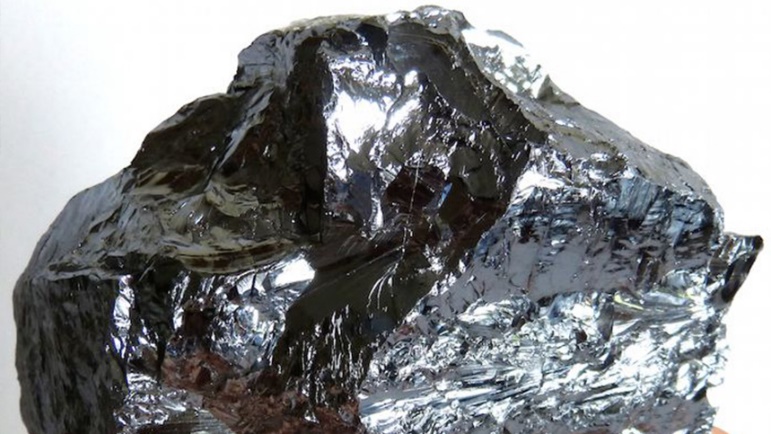 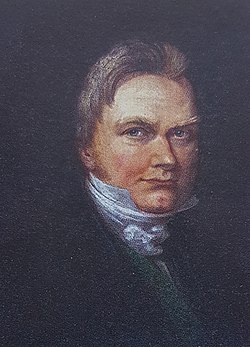 1823-ban fedezte fel Jöns Jakob Berzelius
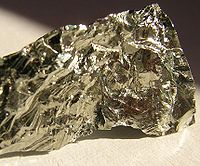 A Germánium történet: periódusos rendszerrel kezdődött.
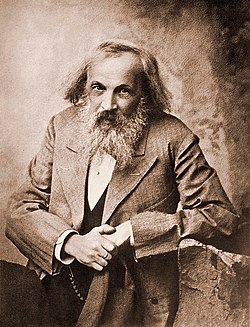 Mengyelejev által 1871ben megjósolt új elem: az „ekaszilícium”= Germánium
Clemens Winkler fedezte fel 1886-ban, nem egészen véletlenül -> „tudomány”
2018. május 24.
4
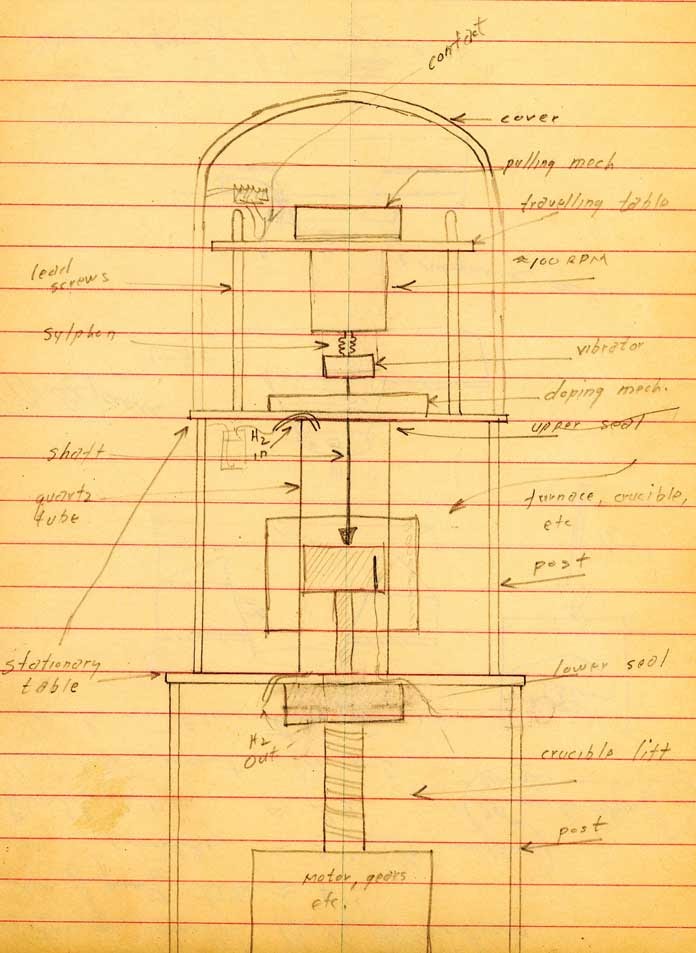 Nem elég, ha „félvezető”, egykristályosnak kell lennie!
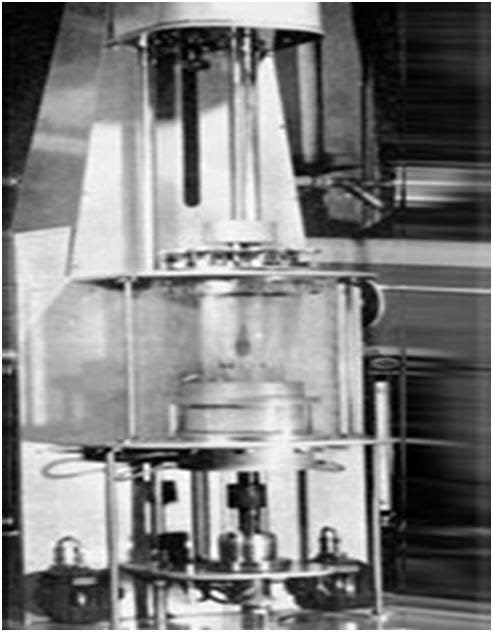 Egykristály húzó berendezés
Egykristály húzó berendezés terve.
2018. május 24.
5
A családfából
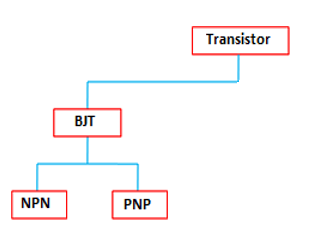 TRANZisztori: a 70 éves tranzisztor és a 60 éves BME EET
2018. május 24.
6
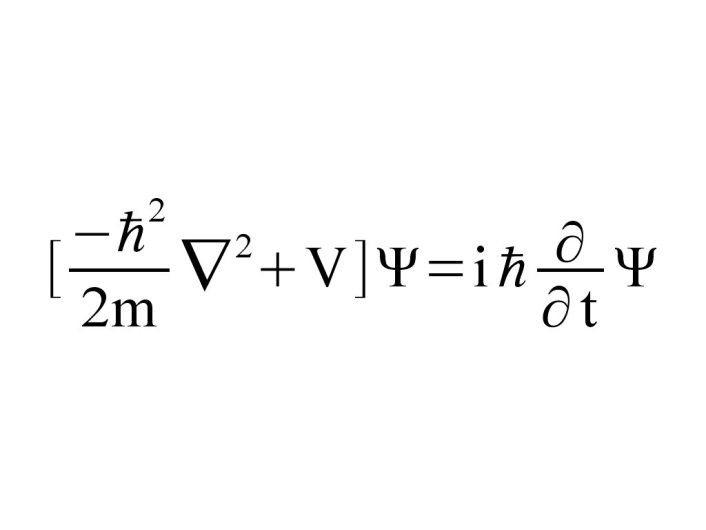 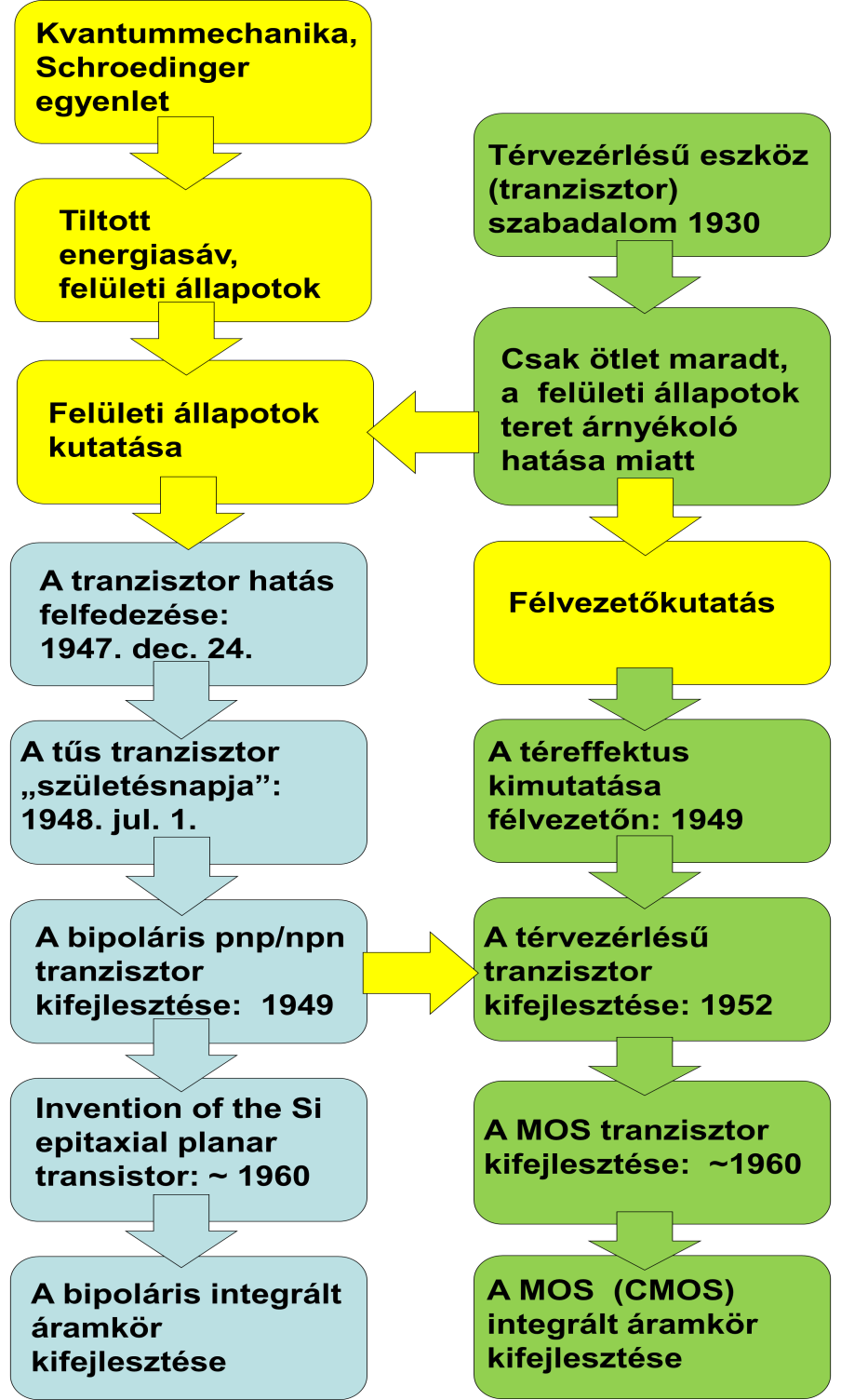 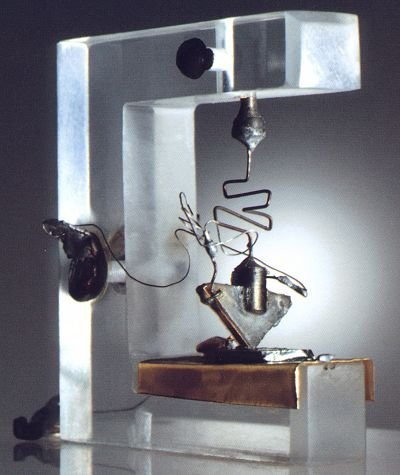 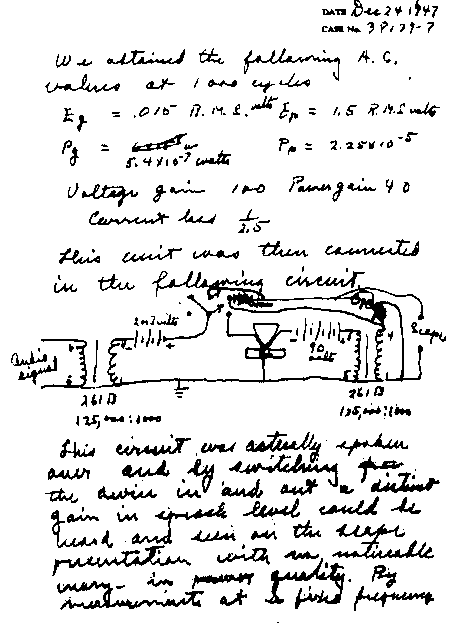 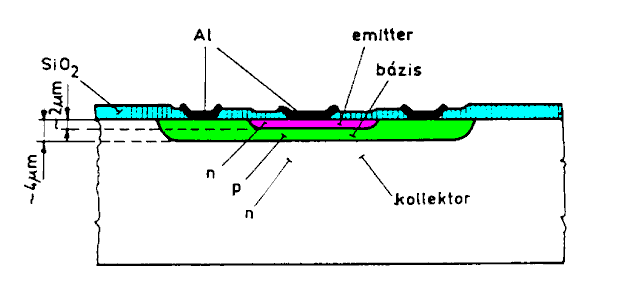 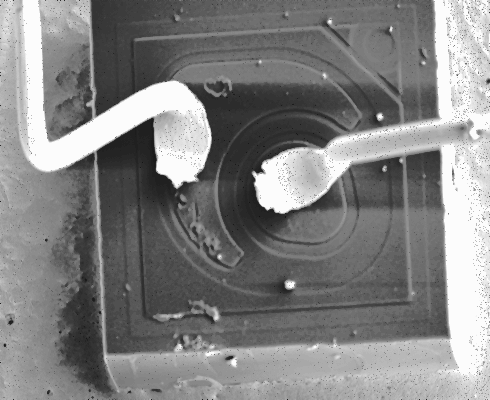 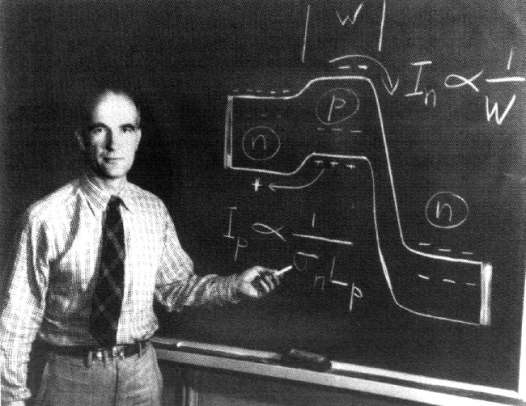 n+
Az epitaxiális planár tranzisztor kifejlesztése
(1963) személyes élmény
7
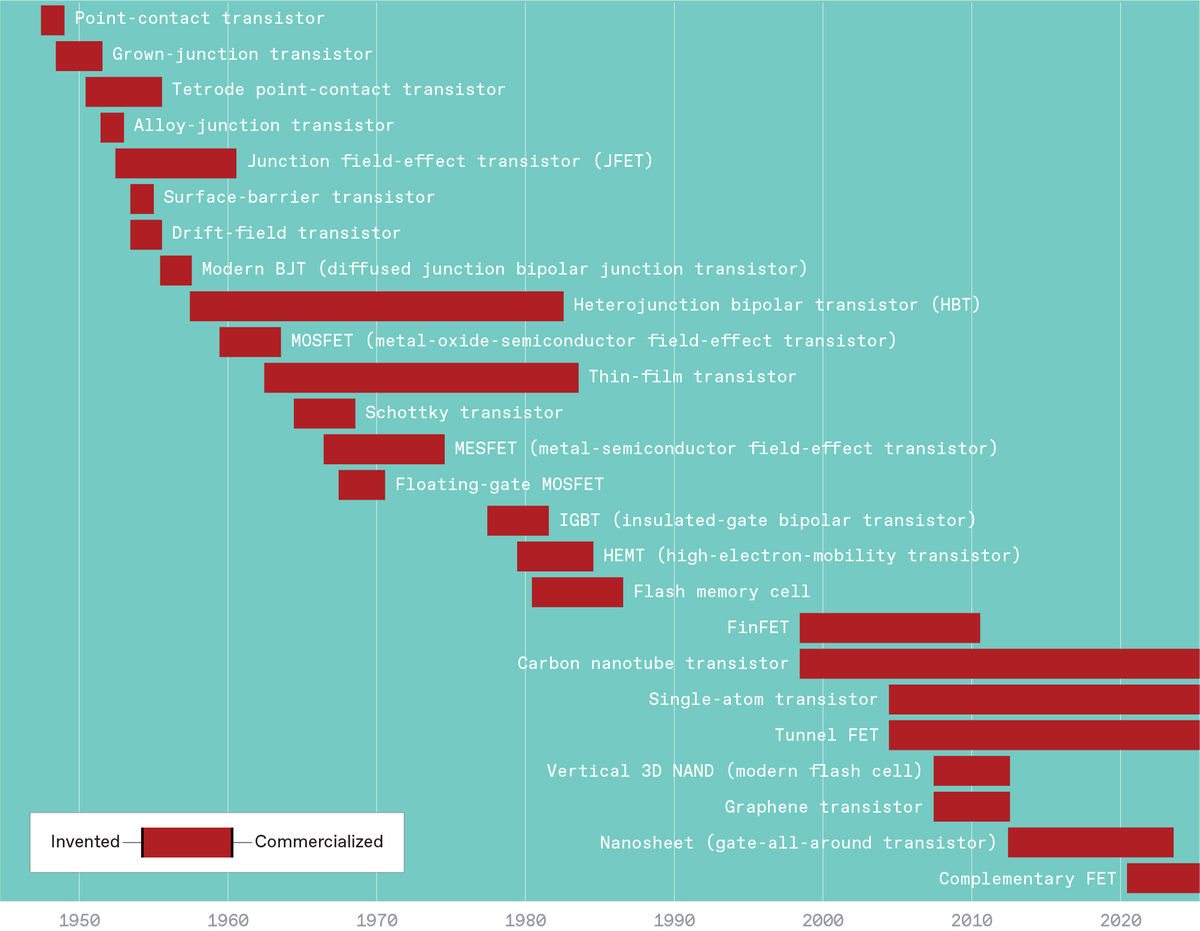 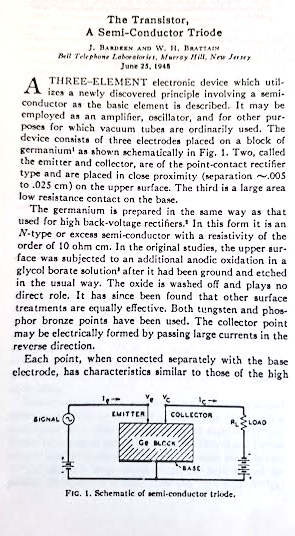 A nagy bejelentés
tűk 50-250 mikrométerre

volfram, foszforbronz

N típusú, 10 ohmcm-es bázis

polírozás, oxidálás, oxidleoldás

Kollektor nagy záróáram impulzussal formálva
9
Részletesen
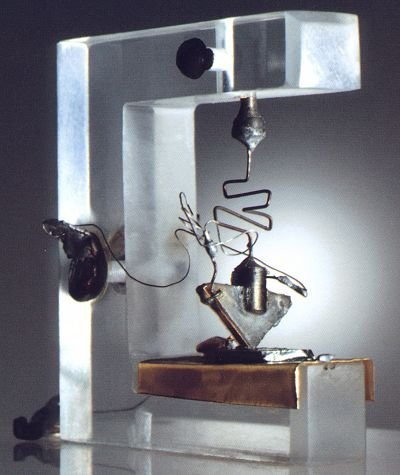 Tűs (point contact), „ősanya”
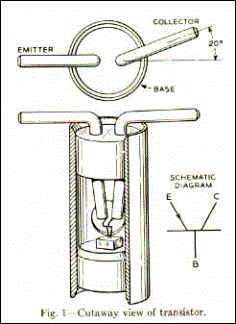 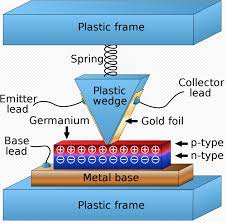 10
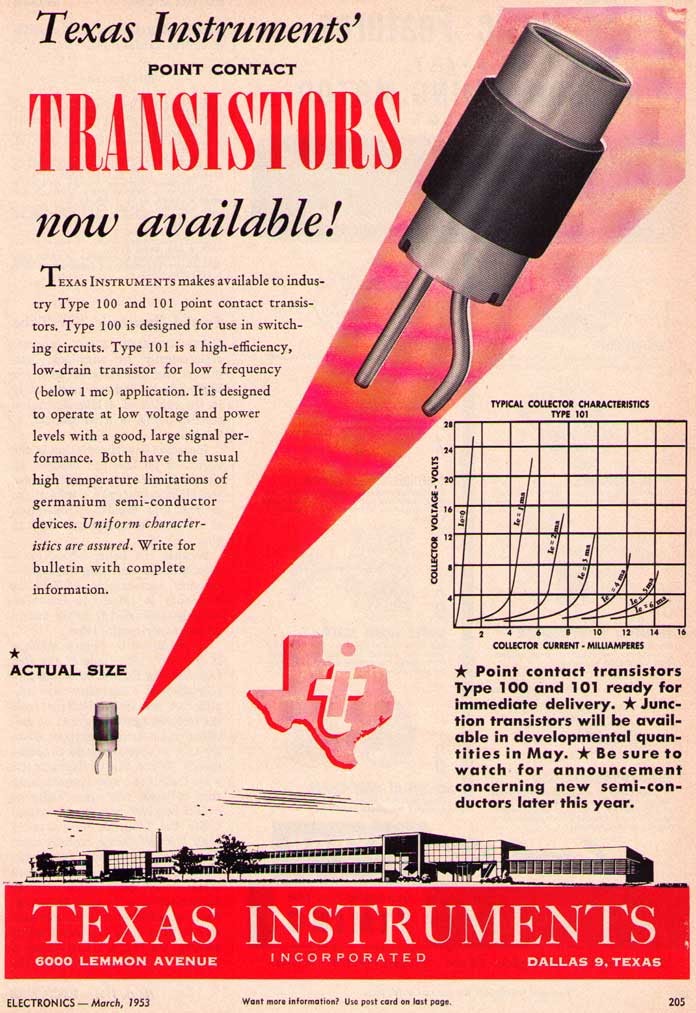 Nemcsak katalógust tudtak csinálni!
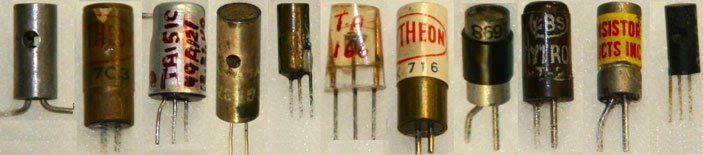 1948-53
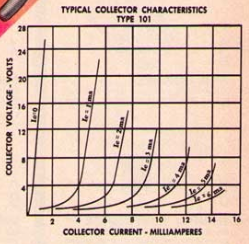 2018. május 24.
11
Rétegtranzisztor
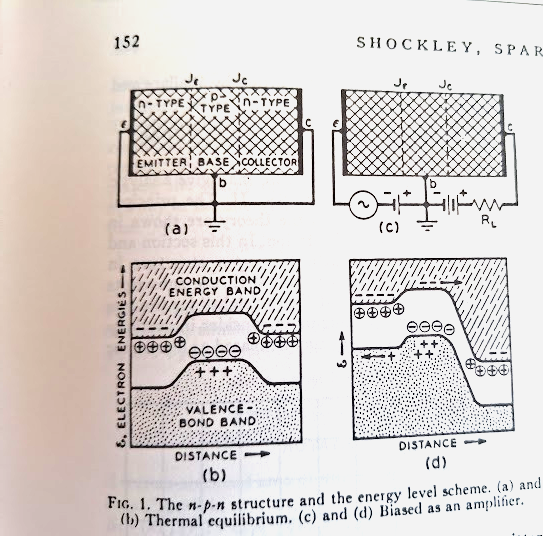 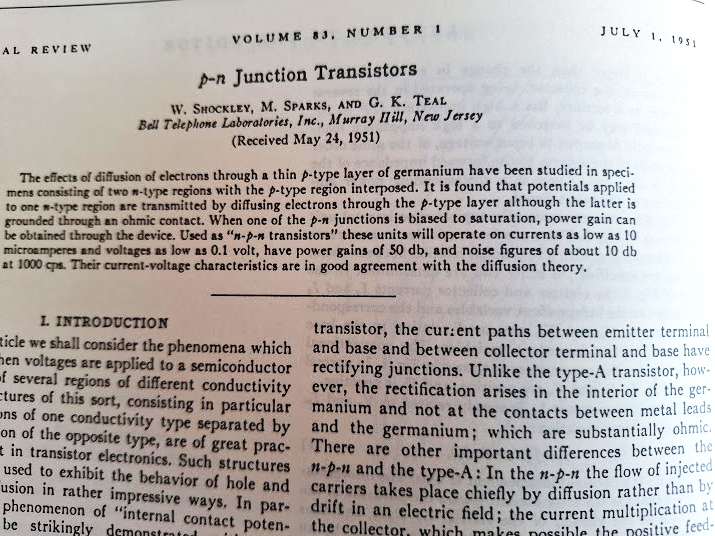 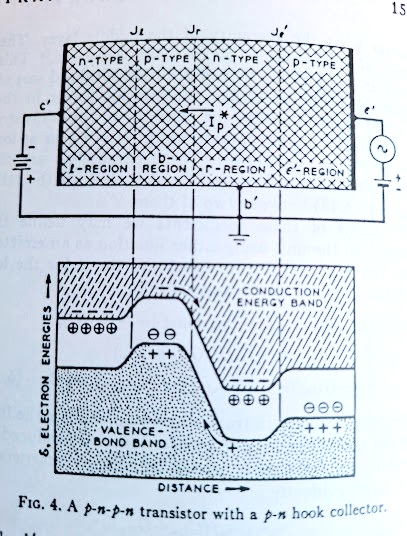 2018. május 24.
12
Rétegtranzisztor, „húzott”
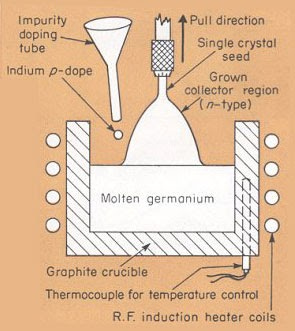 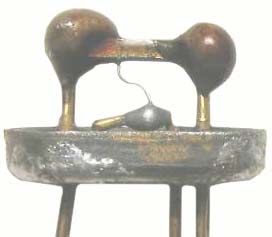 2018. május 24.
13
Rétegtranzisztor, ötvözött
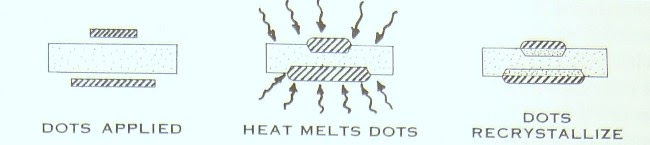 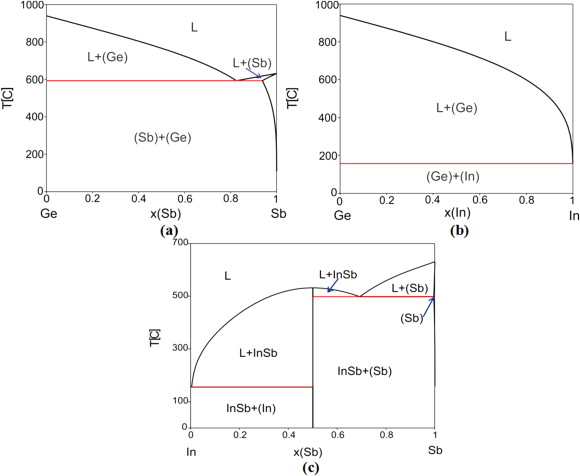 Tudományos háttér: állapotdiagram
2018. május 24.
14
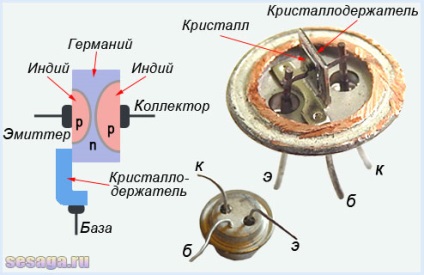 15
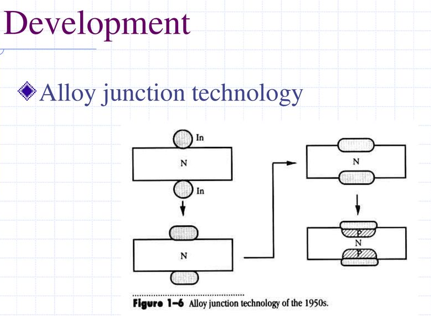 TRANZisztori: a 70 éves tranzisztor és a 60 éves BME EET
2018. május 24.
16
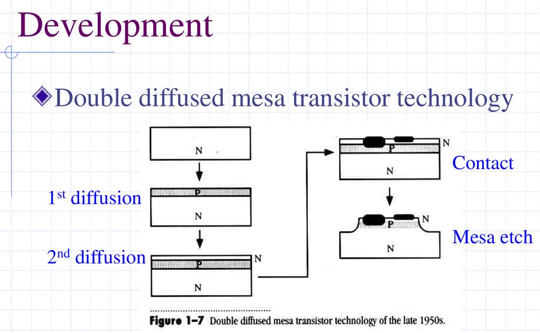 17
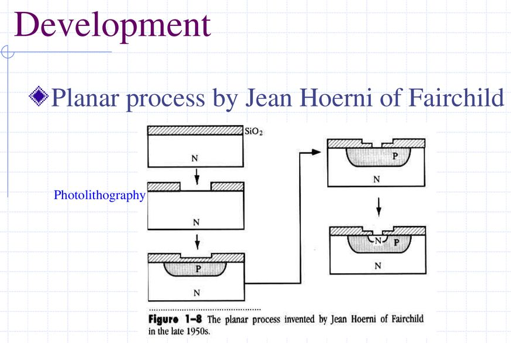 Tudományos háttér: a diffúzió elmélete
18
Az epitaxiális planár tranzisztor
Tudományos háttér: a diffúzió elmélete
tömeggyártható , több száz db/szelet -> olcsó

nagyon egyformák (főleg az azonos szeletről származók) 

nagyon jó paraméterek (v.ö. ötvözött germánium tr.)

a technológia szinte kínálja az integrálást

ami szinte azonnal be is következik
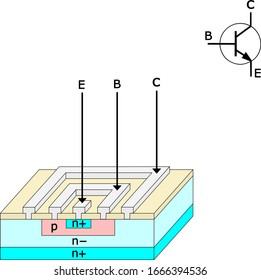 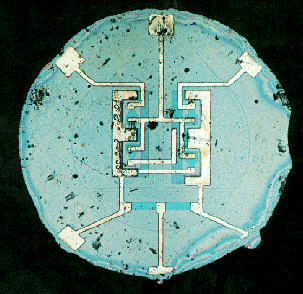 19
Bipoláris analóg és digitális integrált áramkörök
Az indulás: mA702, SN7400 (először csupa npn)
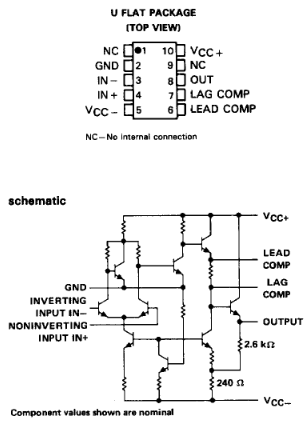 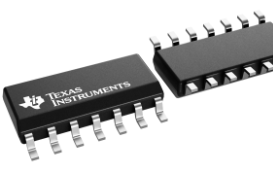 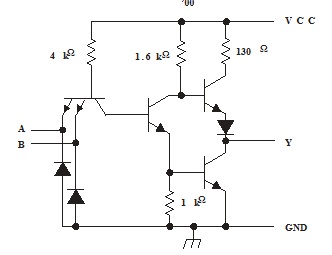 20
A technológiai lépéssor, „standard bipolar technology”
A (p+) hordozóba
eltemetett réteg (n+) készül (diffúzió, oxid ablakon keresztül, *1 maszk)
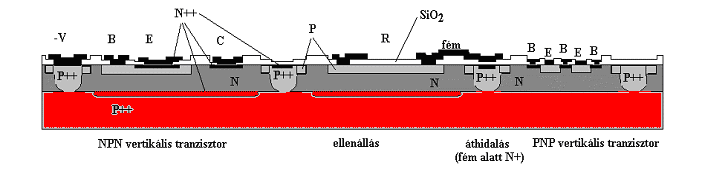 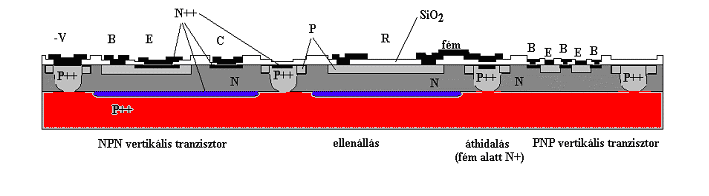 A technológiai lépéssor
Epitaxiális réteg növesztése (n)
a teljes felületre, oxidmarás után
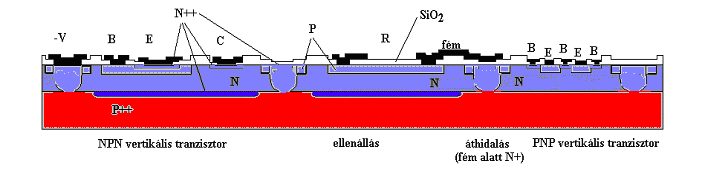 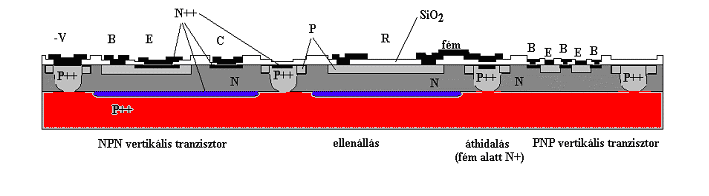 A technológiai lépéssor
Szigetelő (p+) tartományok kialakítása oxid ablakon keresztüli diffúzióval, *2 maszk
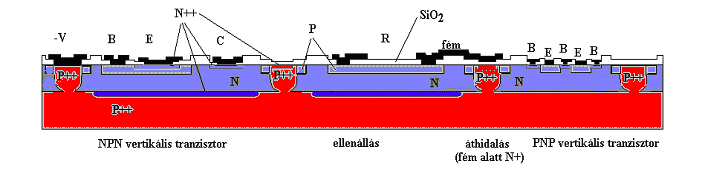 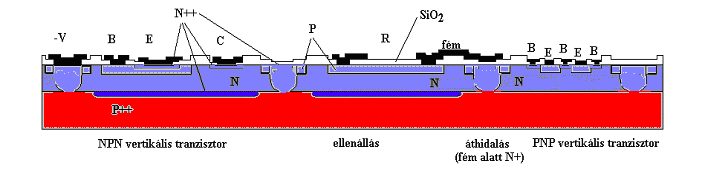 A technológiai lépéssor
Bázisréteg (p) diffúziója, oxid ablakon keresztül, 
*3 maszk
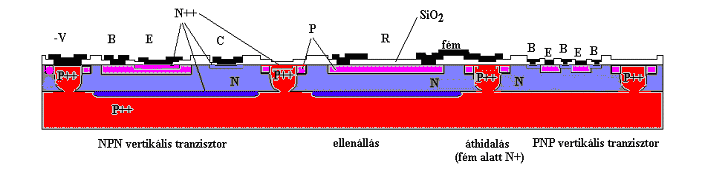 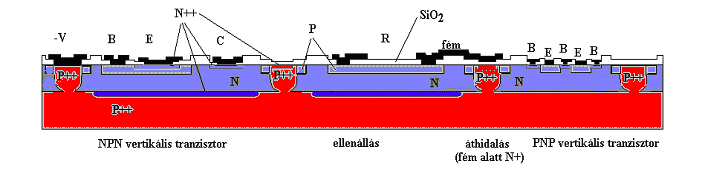 A technológiai lépéssor
Emitter (és kollektor) diffúziója (n+), oxid ablakon keresztül, *4 maszk
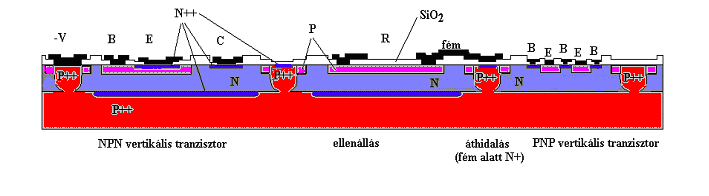 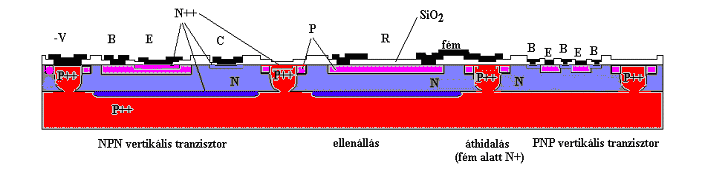 A technológiai lépéssor
Oxid ablak kinyitása a kontaktus területeken, 
*5 maszk, fémezés,
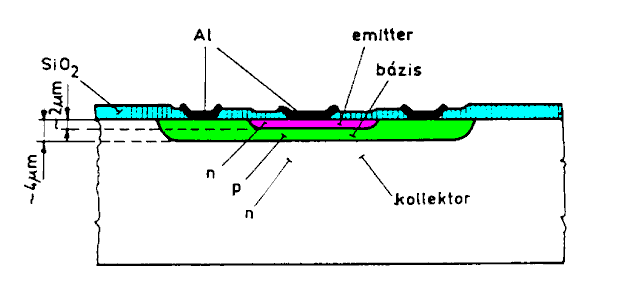 fém kimarása, *6 maszk
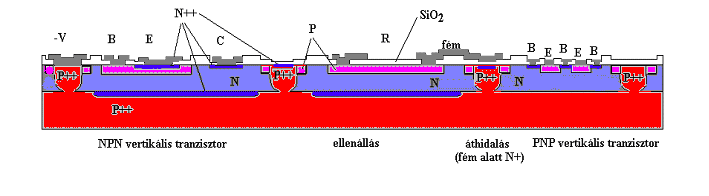 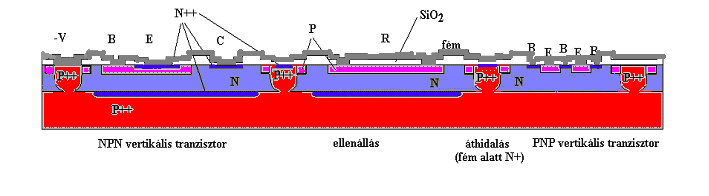 n+
Műveleti erősítőlayout,alkatrész elrendezés
T1, T2: NPN, bemeneti differenciálerősítő 
T3, T4: PNP, laterális
T5, T6, T7: NPN 
V--: negatív táp.
V++: pozitív táp. 
T10, T11, T13: PNP 
laterális tranzisztorok
D1, D2: diódák
T16-17: NPN darlington
T19-21: egy zsebben 3 NPN tranzisztor
R1, R6: nagy ellenállások
R7: megnyomott ell. 
R8, R9: kis ellenállások
T22: PNP vertikális
T23: NPN vertikális 
(nagyáramúak)
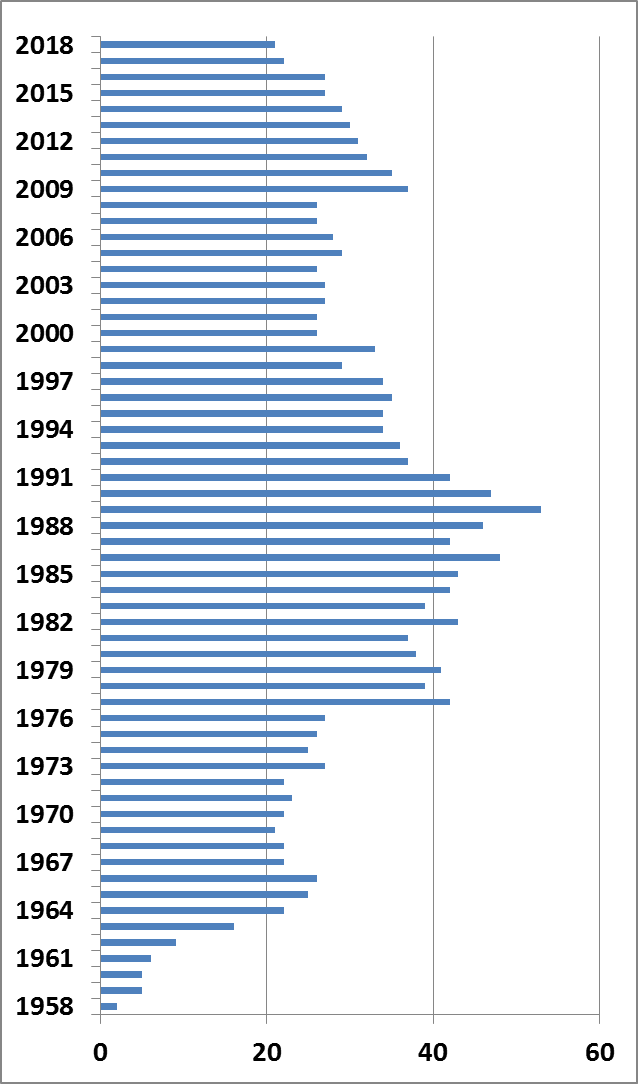 Termikus-elektromos mikrorendszerek, mikrofluidika 
V.2 épület. lebontása (2022)
Félvezető világítástechnika  
űrkorszak: Masat-1
Poppe András (2013)
Q épület (2010)
IC tokozások minősítése termikus elveken
Mikrorendszerek
Rencz Márta (2005)

Gazdasági megszorítások

Napelemek (Solar Klub)

Székely Vladimír (1990)

MEV katasztrófa
Számítógépes áramkörtevezés (IC)
Félvezetős kémiai érzékelők
Számítógépes eszközmodellezés
Tarnay Kálmán (1977)
Félvezető technológia, integrált áramkörök, 
Termikus hatások, termikus szorzó
Elektronikus Eszközök Tanszék (1973) „személyes élmény”
Egyesült Izzó „szocialista szerződés”
V.2 épület. (1970)
Optikai hírközlés (lézer, fénytelefon építés)
Tranzisztorizált mérőműszer család
Elektroncsövek és Félvezetők Tanszék (1963)
St épület. Tranzisztor, diszkrét eszközök
Valkó Iván Péter 
Elektroncsőtechnikai Tanszék,(1958)
Egyesült Izzó
Munkatársak száma
1957 (?)
28
A „tranzisztor” jövője
„Jósolni nehéz, különösen ha a jövőről van szó”
Tranzisztor: 
BiCMOS integrált áramköri technológia
a MOS (térvezérelt) és a bipoláris tranzisztor közeledése: 
	a küszöbfeszültség alatti tartományban 		termikus emisszió a potenciálgát fölött -> „bipoláris” 	(SS>60mV/dekád)
	a hatékonyabb működés érdekében javított 	geometria -> Tri-gate „finfet”,
BiCMOS IC kifejlesztése, MOS működés a küszöbfszültség alatt
javitott geometria: (SOI, vezérlés három oldalról, nanohuzal, mint bulk tartomány
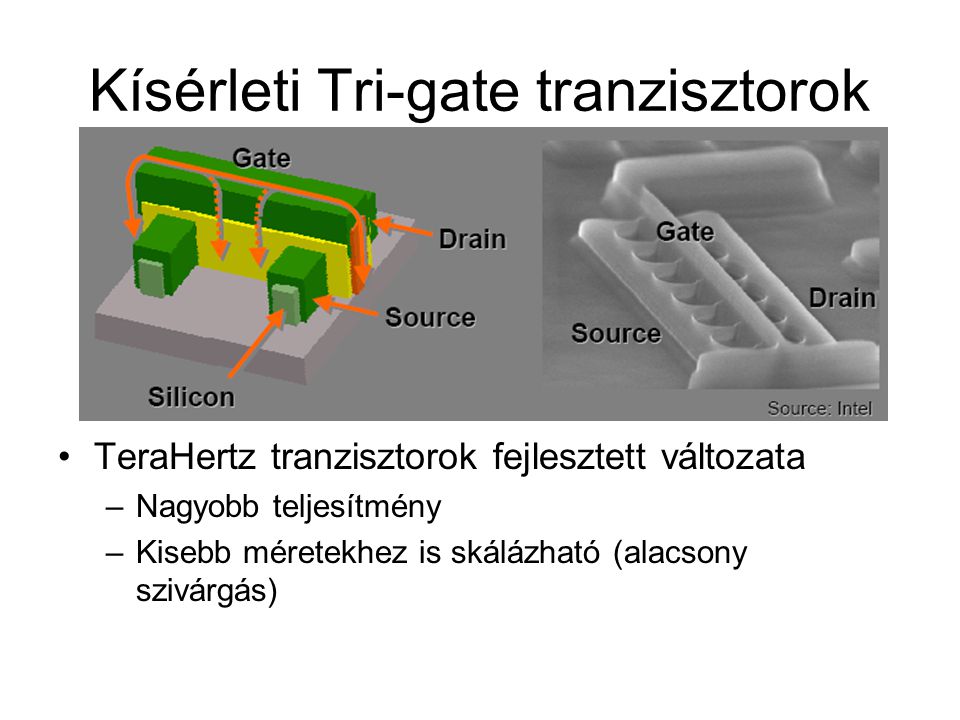 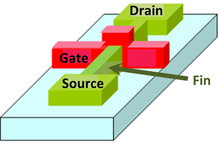 2018. május 24.
29
Bipoláris integrált áramkör fejlesztése.
MOS (CMOS) ICfejlesztése
Javított geometria, javított (teljesen más) működési elv:   vertikális nanoszálas          alagút MOS tranzisztor
-probléma: termikus emisszió -> a tápfeszültség csökkentés 
	korlátja (a tiltott sávszélesség közel fele, 0.5-0.6 V)
-megoldás: a potenciálgát fölötti termikus emisszió elkerülése, áram alagút 	hatás útján, n+ forrás – p tömb – n+ nyelő helyett
	n+ forrás – p (i) tömb – p+ nyelő ill. p+ forrás – n (i) tömb – n+ nyelő 	záróirányban (a korábbiakhoz képest ellentétesen) előfeszítve !
További előny: SS<60mV/dekád, nagyobb meredekség !!!
vezérlőelektród
n+ forrás


p+ nyelő
n+ forrás         „i”          p+ nyelő
metszet
vezérlőelektród
n+ forrás – p (i) tömb – p+ nyelő                      felülnézet
30
Előzmények: „Gate-controlled” dióda
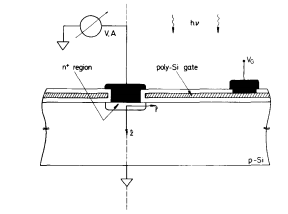 Vezérlőelektróda feszültséggel változtatható „adalékoltságú” dióda MOS méréstechnikai célokra a múlt század második feléből.
2018. május 24.
31
Előzmények: alagút dióda (tunnel dióda)
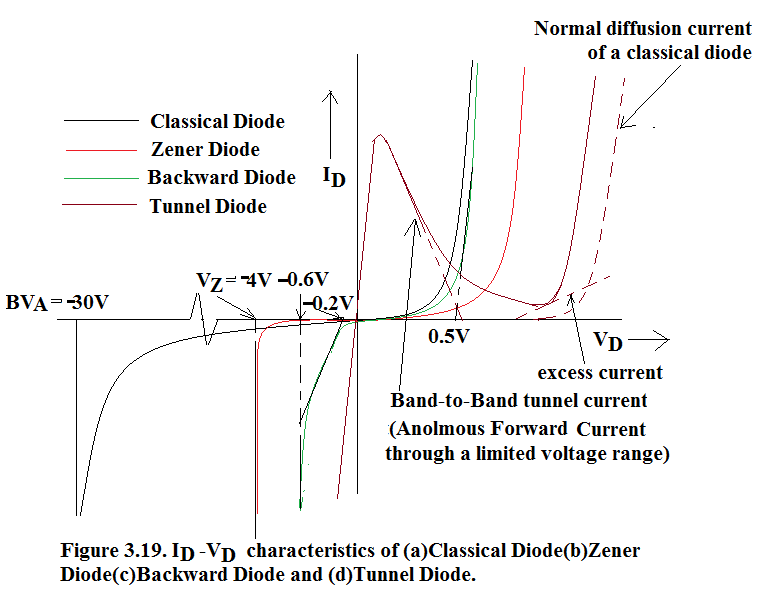 Dióda diffúziós árama a potenciálgát fölött
Dióda
Zener dióda
Fordított dióda
Alagút dióda
Többlet áram (csapdák hatása)
Sávból sávba folyó alagútáramok korlátozott nyitó-záró feszültség tartományban
Különféle dióda (p-n átmenet) karakterisztikák: jobbra tolódnak a növekvő adalékolás függvényében
Előzmények: alagút dióda (tunnel dióda)
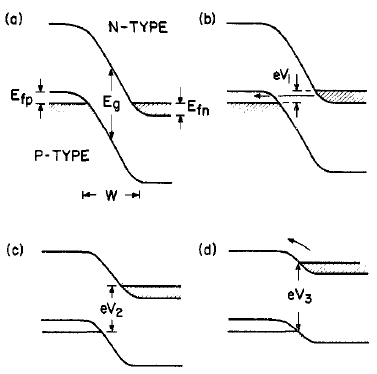 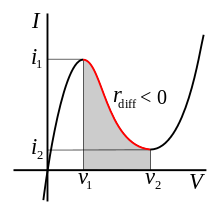 V3
V1;V2<Wg/2q
2018. május 24.
33
+
0
++
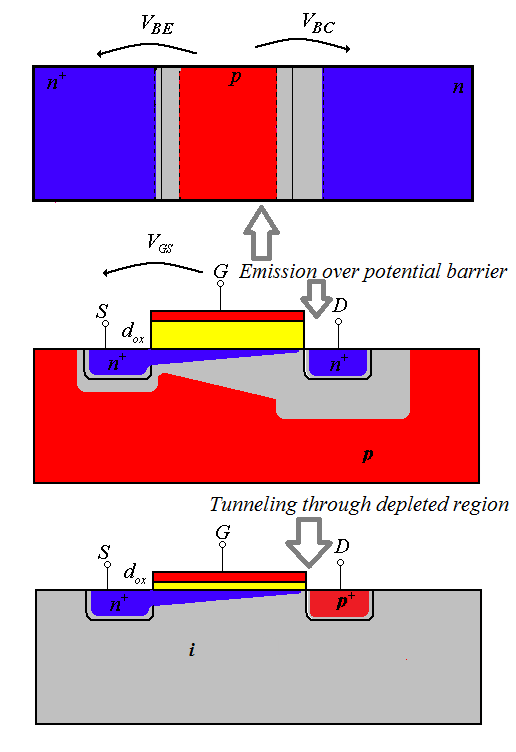 Bipoláris tranzisztor
n+pn/p+np
+
0
++
MOS tranzisztor
n+pn+/p+np+
+
0
--
Alagút (tunnel) MOS tranzisztor
n+p--p+/p+n--n+
2018. május 24.
34
Termikus emisszió potenciálgát felett
Alagút emisszió a kiürített rétegen keresztül
p--
Karakterisztikák:
Ids
CMOS inverter: a források összekötve adják a kimenetet, a nyelők a földön ill. a tápfeszültségen.
Vds
Klasszikus MOS FET (áramgenerátor): Vds>Vgs-VT
I
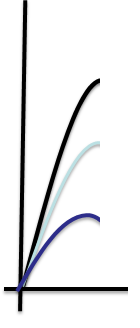 Ids
Alagút dióda
V
Tunnel MOS FET (áramgenerátor):    0.3… > Vds > 0
2018. május 24.
35